10 rokov Centra celoživotného vzdelávania
Vzdelávacie aktivity CCV vo vzťahu 
k verejnosti a projektová činnosť
Vzdelávacie aktivity CCV vo vzťahu k verejnosti a projektová činnosť - súčasnosť
2
30.09.2014
Vzdelávacie aktivity CCV vo vzťahu k verejnosti a projektová činnosť - súčasnosť
Podnikateľská činnosť:

Vzdelávacie aktivity pre oblasť riadenia verejných financií v systéme štátnej pokladnice (MF SR)
Projekt IT-Valley - SAP Akadémia
Menšie komerčné zmluvy:
pomoc školám pri tvorbe a riadení dopytovo-orientovaných projektov (Gymnázium, Šrobárova1, Košice, Stredná zdravotnícka škola, Moyzesova 17, Košice)
ECDL – obnovené Akreditované testovacie centrum
ECo-C – v procese zazmluvnenia
školenia pre rôzne subjekty (napr. Správa finančne kontroly)
Prenájom učebných priestorov a techniky
3
30.09.2014
Vzdelávacie aktivity pre oblasť riadenia verejných financií v systéme štátnej pokladnice (MF SR)
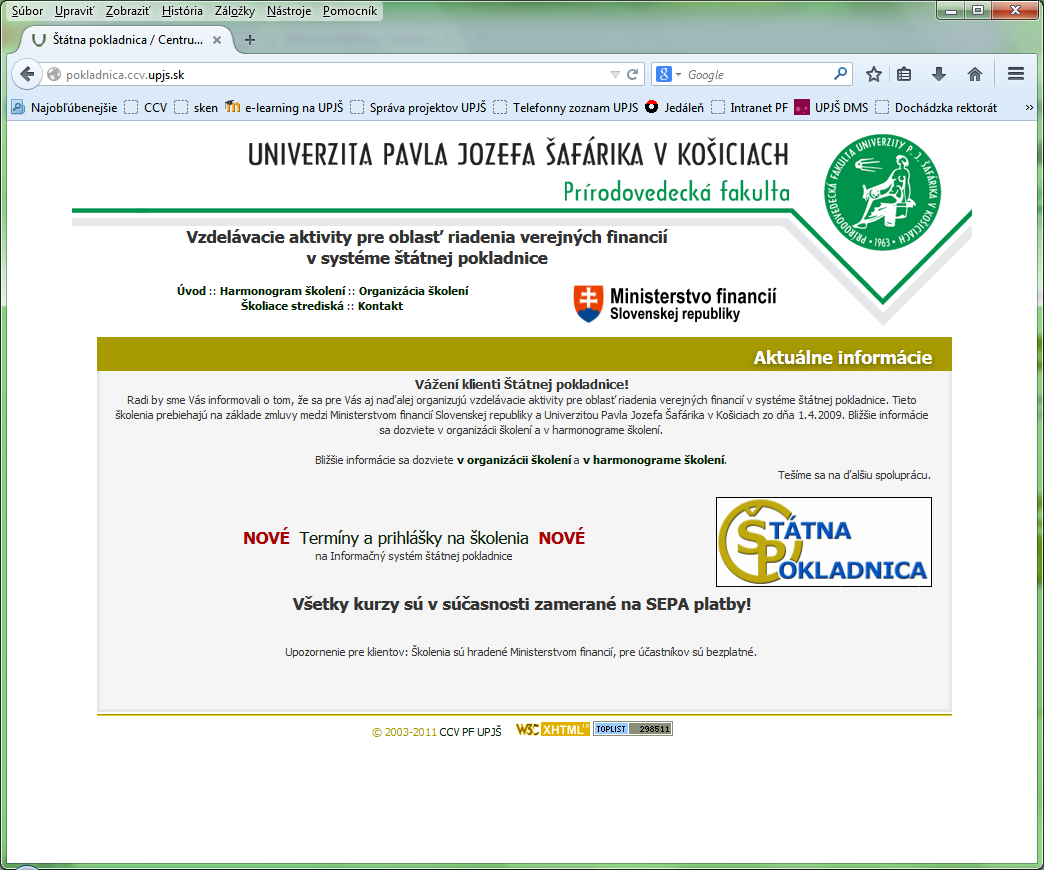 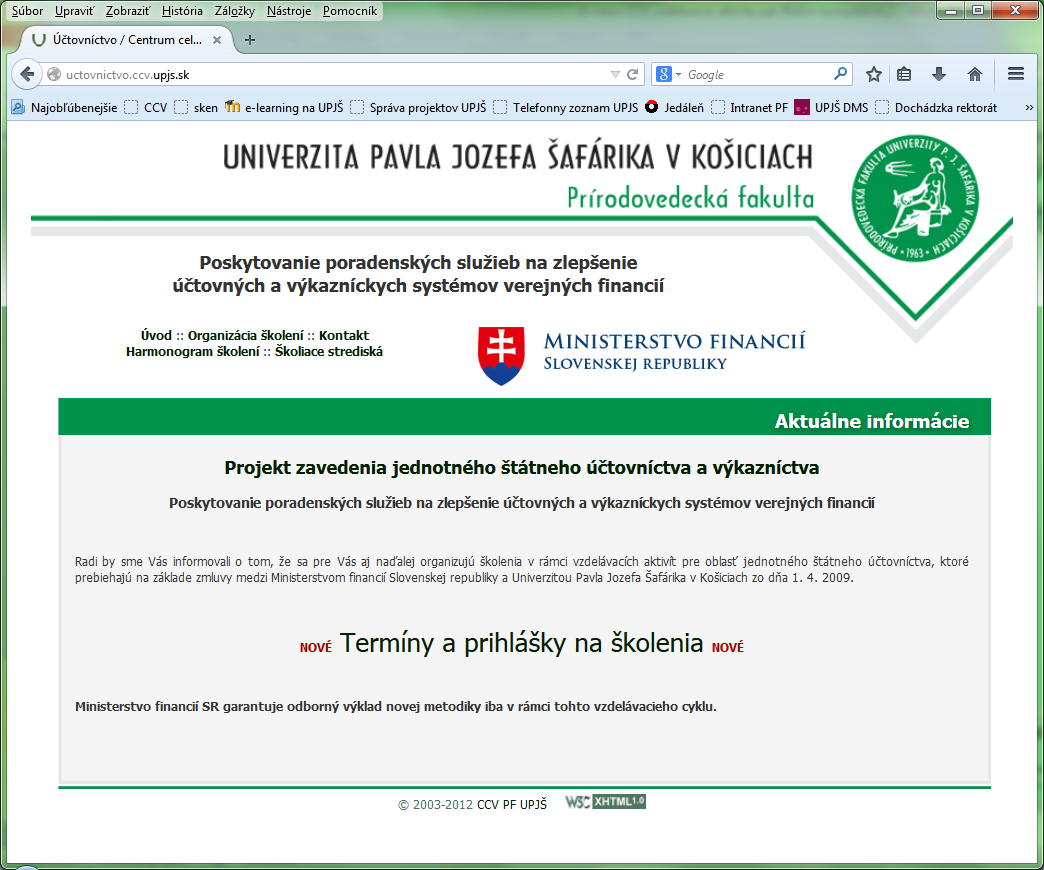 http://pokladnica.ccv.upjs.sk/
http://uctovnictvo.ccv.upjs.sk/
4
30.09.2014
Projekt IT-Valley - SAP Akadémia
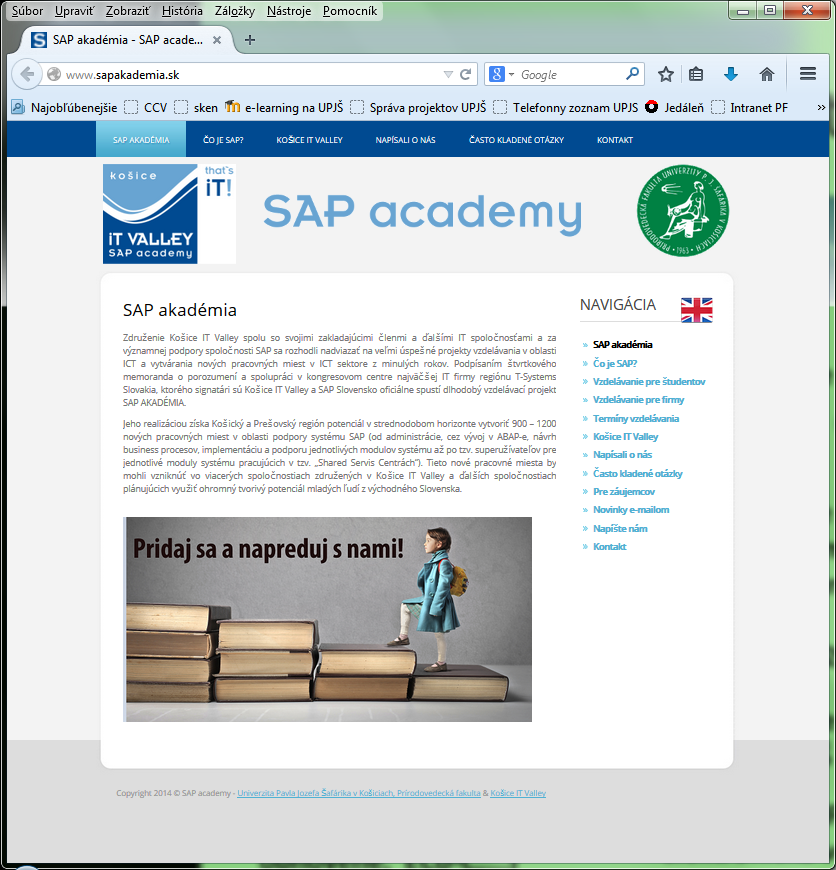 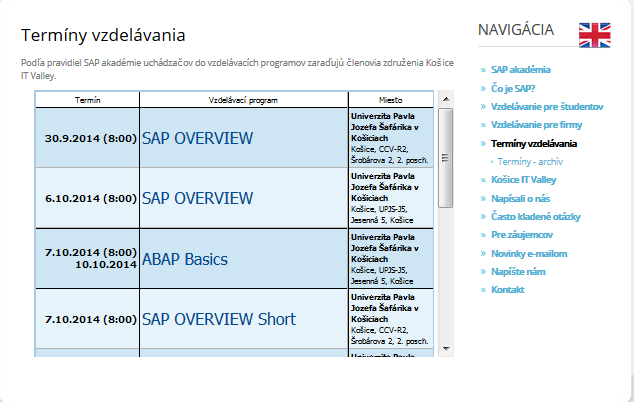 http://www.sapakademia.sk/
5
30.09.2014
Menšie komerčné zmluvy - pomoc školám pri tvorbe a riadení dopytovo-orientovaných projektov
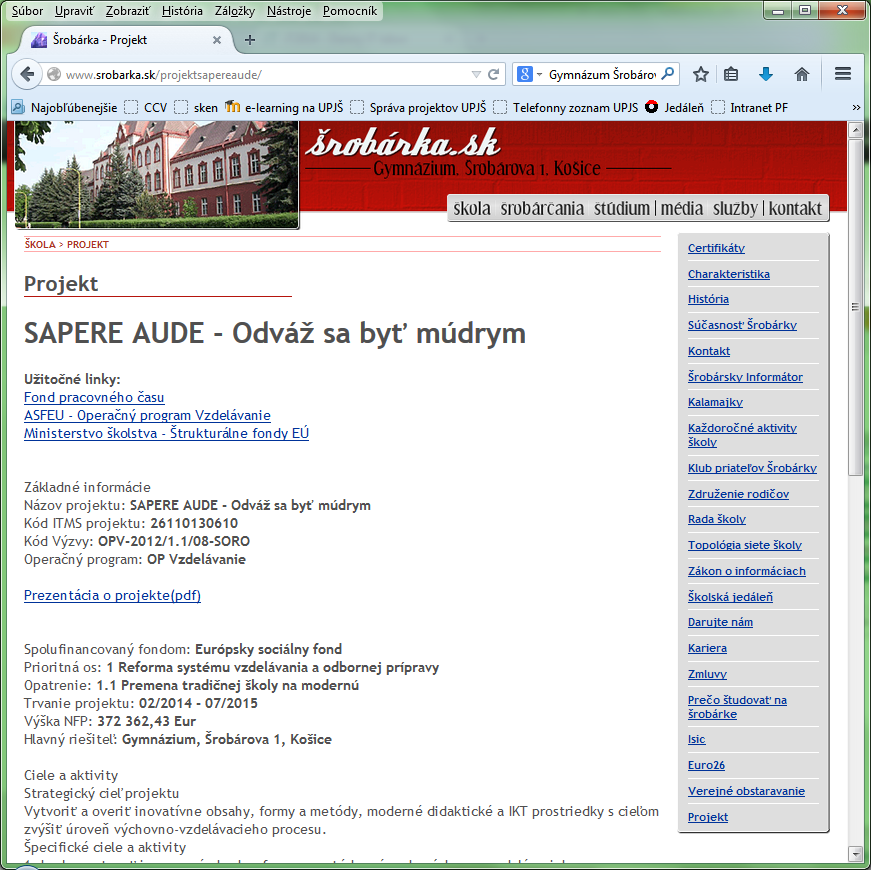 Gymnázium, Šrobárova1, Košice
http://www.srobarka.sk/projektsapereaude/
6
30.09.2014
Menšie komerčné zmluvy - pomoc školám pri tvorbe a riadení dopytovo-orientovaných projektov
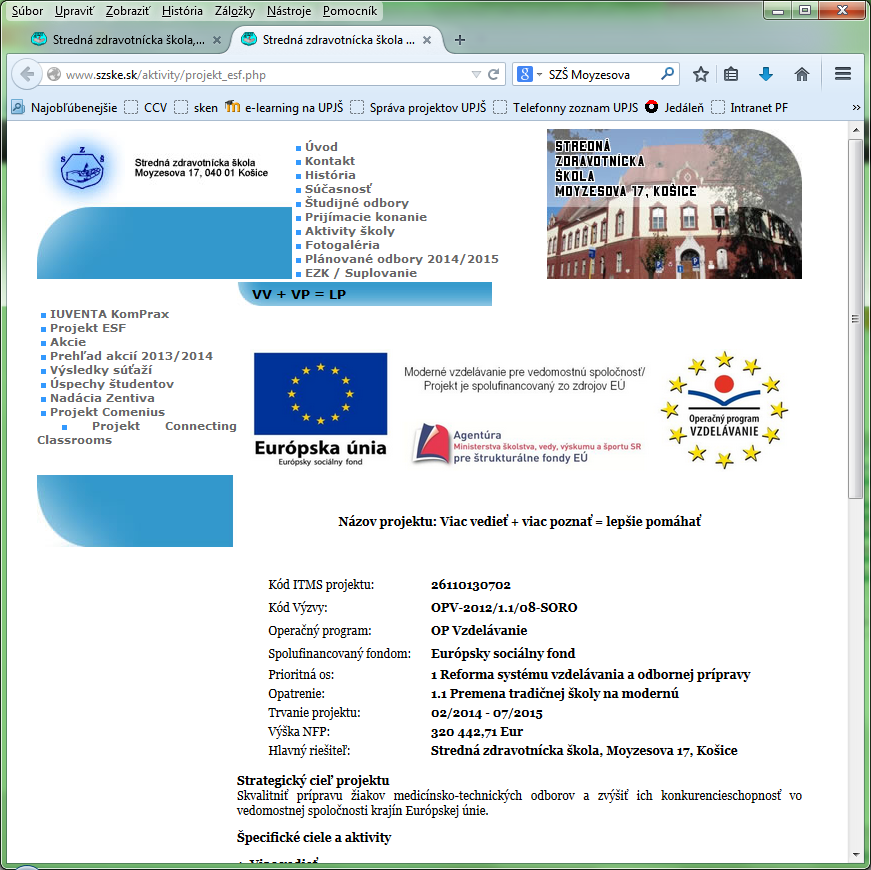 Stredná zdravotnícka škola, 
Moyzesova 17, Košice
http://www.szske.sk/aktivity/projekt_esf.php
7
30.09.2014
Menšie komerčné zmluvy - ECDL
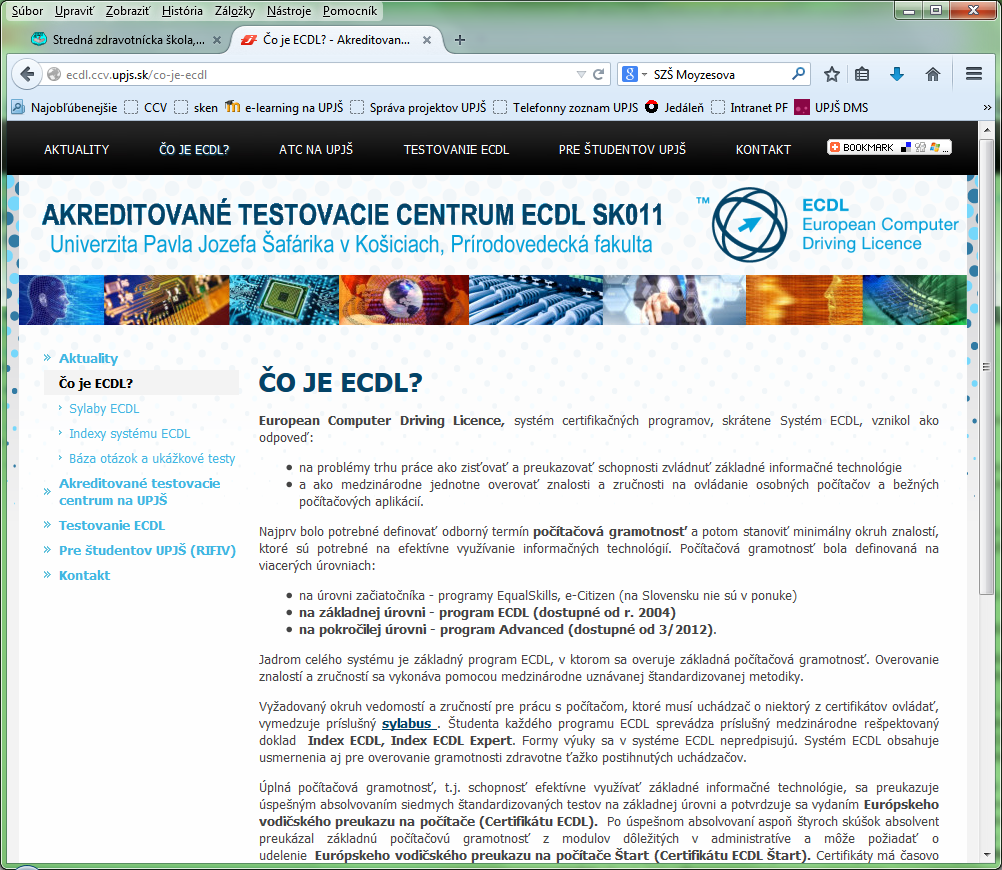 http://ecdl.ccv.upjs.sk/
http://www.ecdl.sk/
8
30.09.2014
Menšie komerčné zmluvy – ECDL
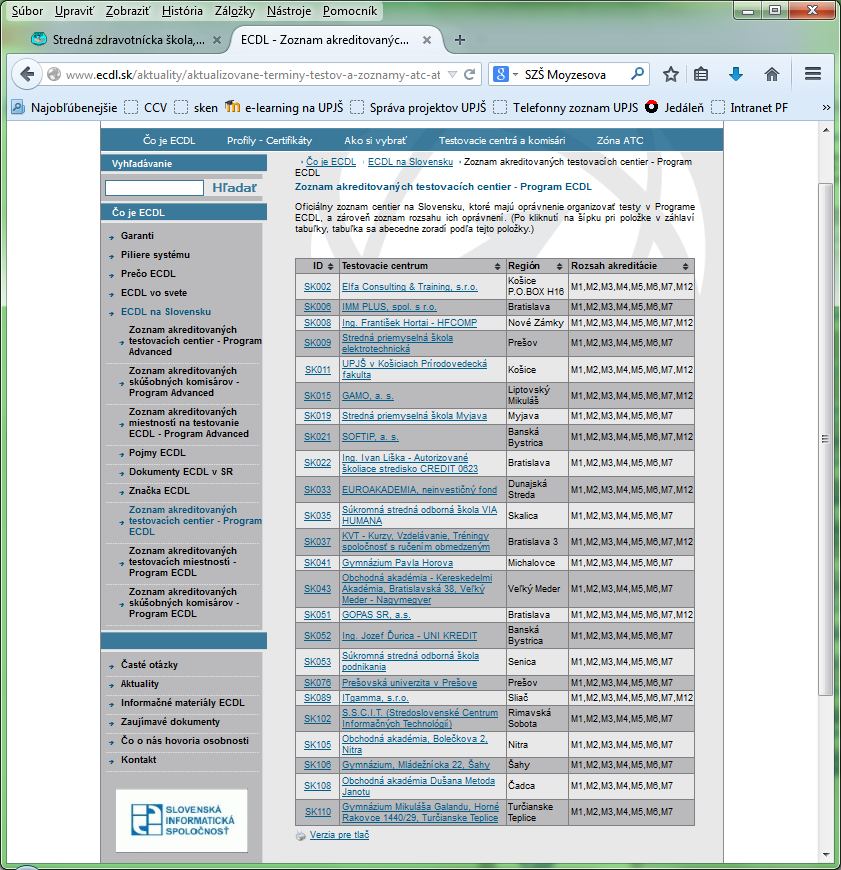 Akreditovaní skúšobní komisári na Program ECDL (moduly M1, M2, M3, M4, M5, M6, M7, M12):
RNDr. Slavka Blichová
RNDr. Peter Matta, PhD.
RNDr. Radoslav Kalakay
Mgr. Karol Takáč
Mgr. Lenka Romanová
Mgr. Eva Ružičková
RNDr. Jozef Sekerák, PhD.
9
30.09.2014
Menšie komerčné zmluvy – ECDL
2015 – akreditácia Testovacej miestnosti na Program Advanced
Akreditovaní skúšobní komisári na Program Advanced (moduly AM3, AM4, AM5, AM6):
RNDr. Slavka Blichová
RNDr. Peter Matta, PhD.
RNDr. Radoslav Kalakay
Mgr. Karol Takáč
10
30.09.2014
Menšie komerčné zmluvy – ECo-C
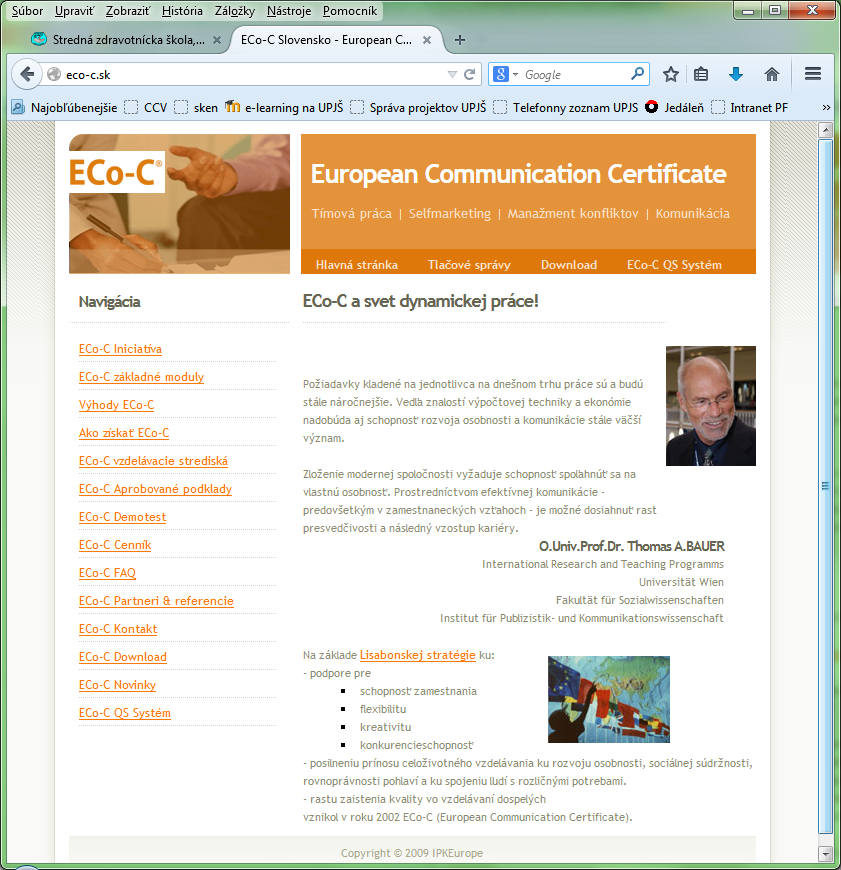 Prebieha proces zazmluvnenia
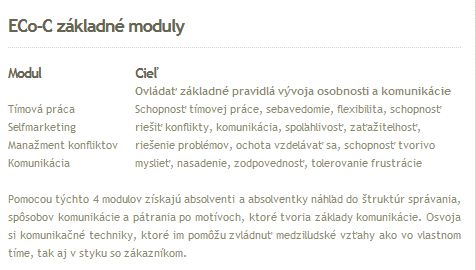 http://eco-c.sk/
11
30.09.2014
Menšie komerčné zmluvy – ECo-C
Autorizovaní ECo-C tréneri a skúšajúci:
prof. PhDr. Oľga Orosová, CSc. - garant
PhDr. Beáta Gajdošová, PhD.
PhDr. Anna Janovská, PhD.
Mgr. Ondrej Kalina, PhD.
Mgr. Lucia Hricová
RNDr. Slavka Blichová
Mgr. Vladimíra Tomášiková, PhD.
12
30.09.2014
Školenia pre rôzne subjekty
Školenia „šité na mieru“

Správa finančnej kontroly:
Excel 2010 – 12 hod.
Outlook 2010 – 4 hod.
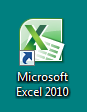 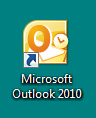 13
30.09.2014
Prenájom učebných priestorov a techniky
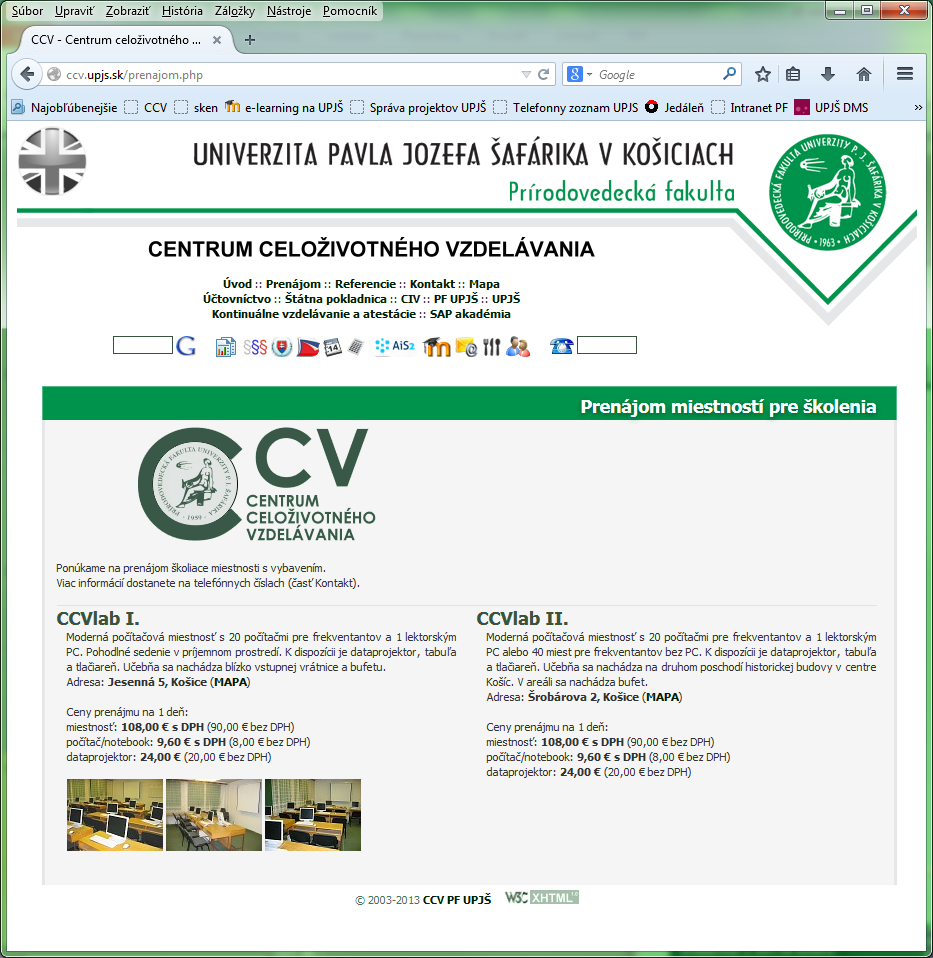 CCVlab I.
Jesenná 5, Košice
CCVlab II.
Šrobárova 2, Košice
http://ccv.upjs.sk/prenajom.php
14
30.09.2014
Vzdelávacie aktivity CCV vo vzťahu k verejnosti a projektová činnosť - súčasnosť
Hlavná činnosť:

Kontinuálne vzdelávanie pre učiteľov ZŠ a SŠ
Atestácie pre učiteľov ZŠ a SŠ
Vzdelávanie seniorov – projekt pre mesto Trebišov
Aktivity pre učiteľov a žiakov ZŠ a SŠ
IT Valley akadémia – Denný IT tábor
Časopis MIF – elektronická verzia
SAP akadémia pre študentov
Vzdelávanie zamestnancov univerzity
15
30.09.2014
Kontinuálne vzdelávanie pre učiteľov ZŠ a SŠ
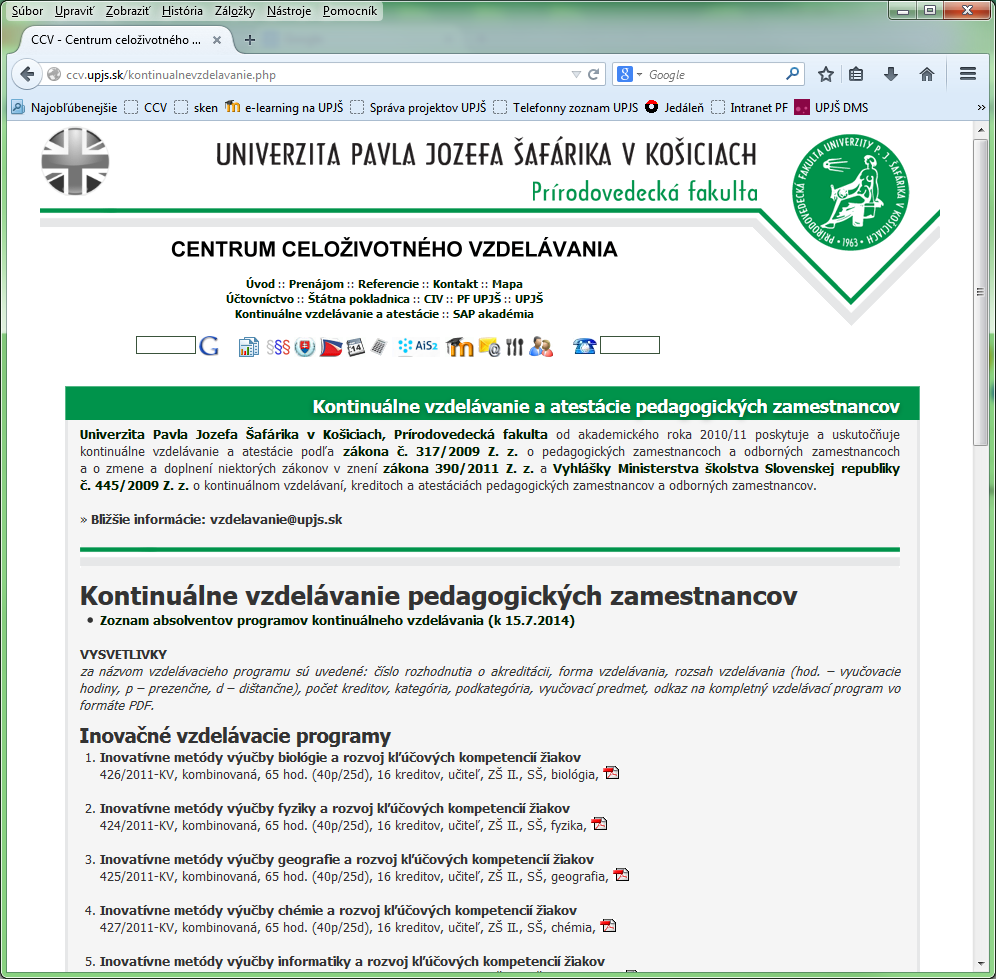 Univerzita Pavla Jozefa Šafárika v Košiciach, Prírodovedecká fakulta od akademického roka 2010/11 poskytuje a uskutočňuje kontinuálne vzdelávanie a atestácie podľa zákona č. 317/2009 Z. z. o pedagogických zamestnancoch a odborných zamestnancoch a o zmene a doplnení niektorých zákonov v znení zákona 390/2011 Z. z. a Vyhlášky Ministerstva školstva Slovenskej republiky č. 445/2009 Z. z. o kontinuálnom vzdelávaní, kreditoch a atestáciách pedagogických zamestnancov a odborných zamestnancov.
Inovačné vzdelávacie programy - 9
Aktualizačné vzdelávacie programy - 11
Aktualizačné - prípravné atestačné vzdelávacie programy - 2
Spolupráca s FF
16
30.09.2014
Atestácie pre učiteľov ZŠ a SŠ
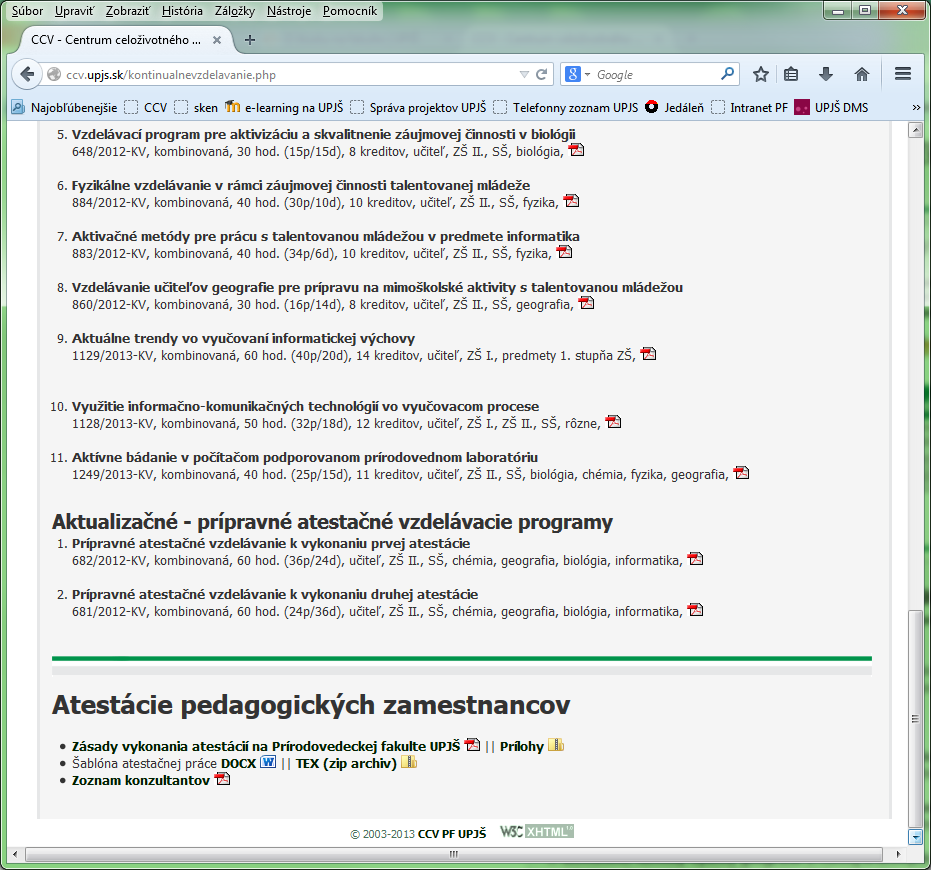 Atestácia je overenie získaných kompetencií vymedzených profesijným štandardom pre príslušnú kategóriu a podkategóriu pedagogického zamestnanca, ktorý ich získal kontinuálnym vzdelávaním, sebavzdelávaním a výkonom pedagogickej činnosti.
Atestácia sa na fakulte uskutočňuje v akreditovaných študijných programoch vysokoškolského štúdia druhého stupňa učiteľstvo biológie, fyziky, geografie, chémie, matematiky, informatiky v skupine študijného odboru 1.1.1 učiteľstvo akademických predmetov
Možná spolupráca s FF
17
30.09.2014
Vzdelávanie seniorov – projekt pre mesto Trebišov
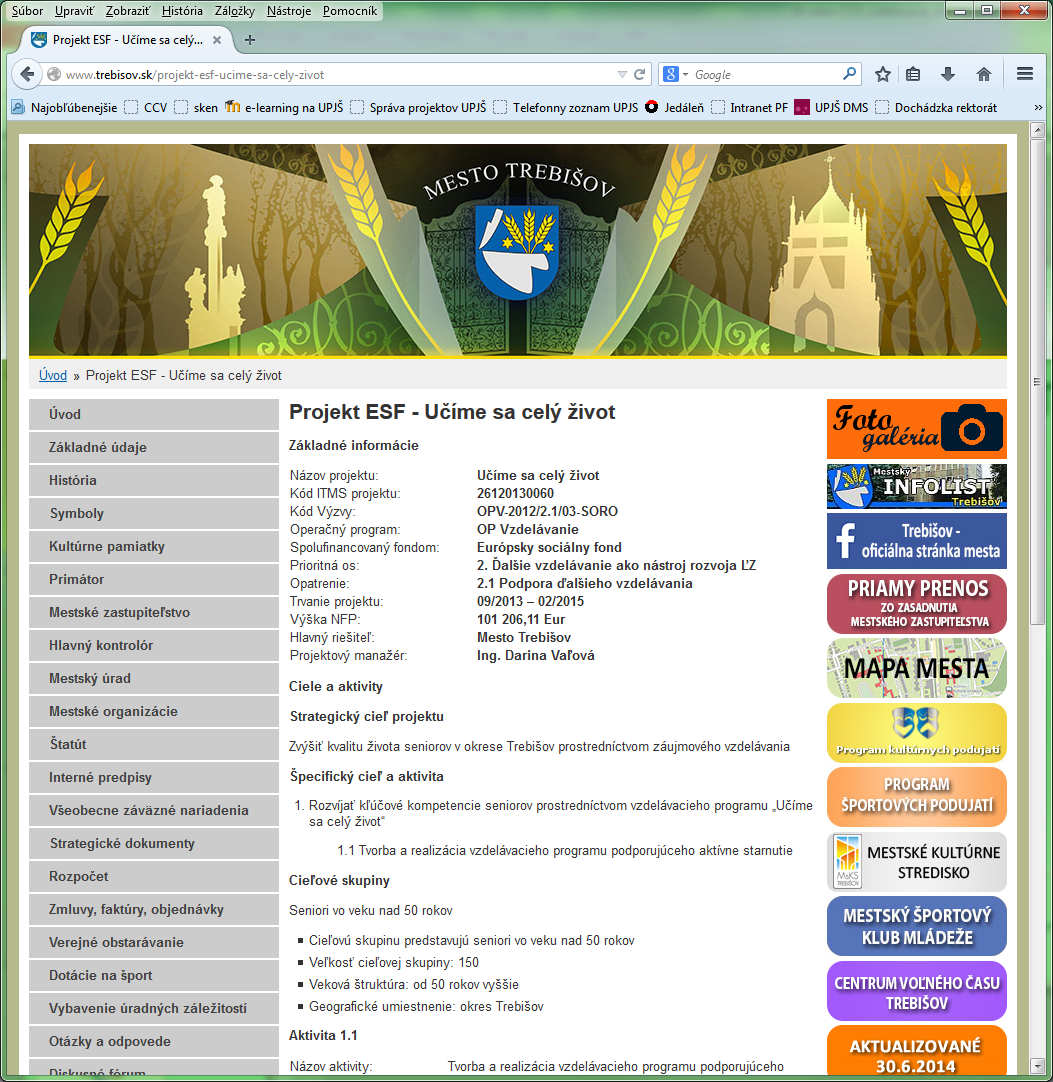 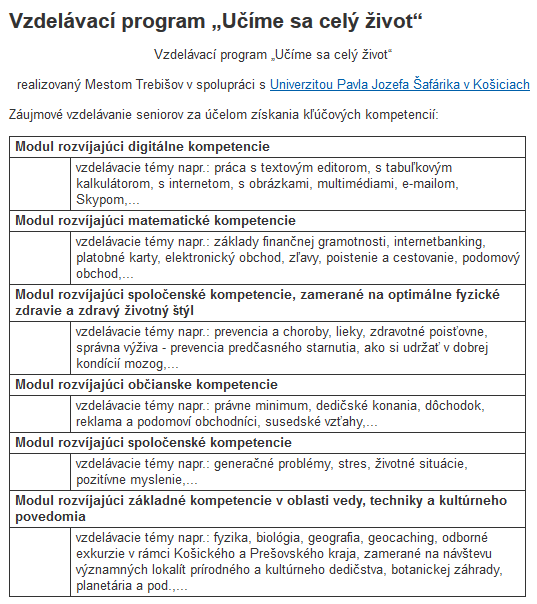 http://www.trebisov.sk/projekt-esf-ucime-sa-cely-zivot
Spolupráca s FF, LF, PrávF
18
30.09.2014
Aktivity pre učiteľov a žiakov ZŠ a SŠ
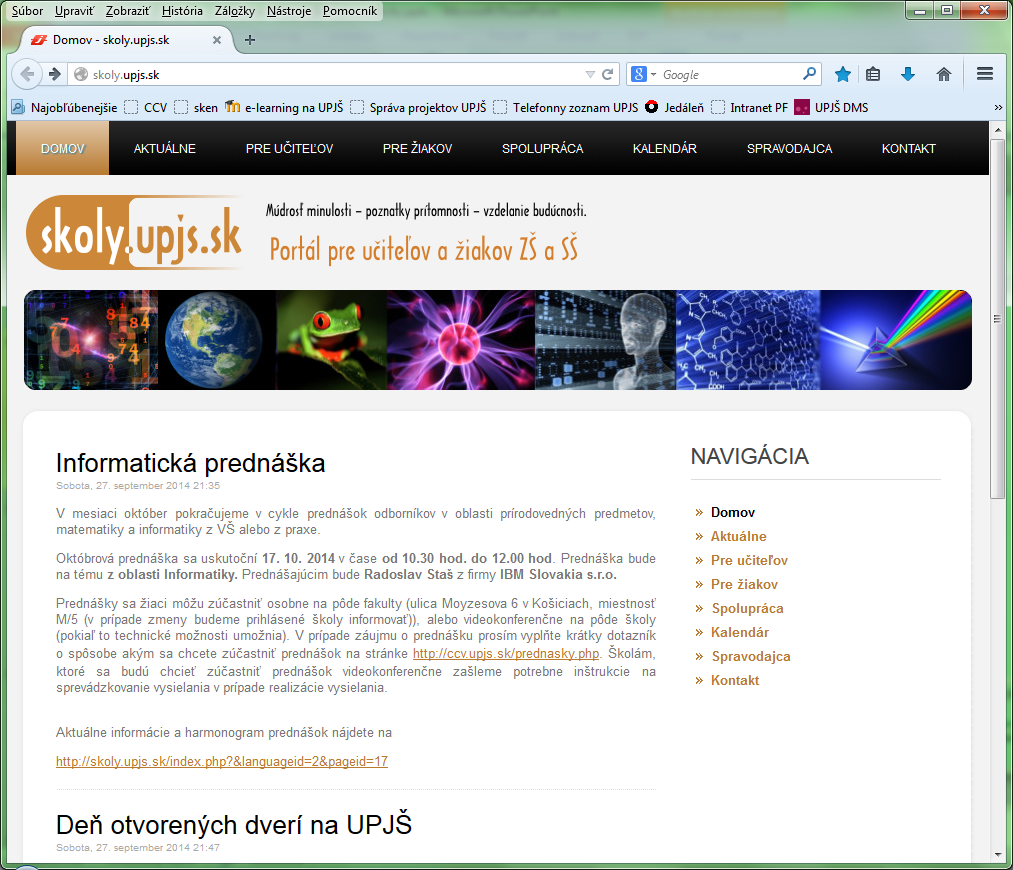 http://skoly.upjs.sk/
Možná spolupráca s FF
19
30.09.2014
IT Valley akadémia - Denný IT tábor
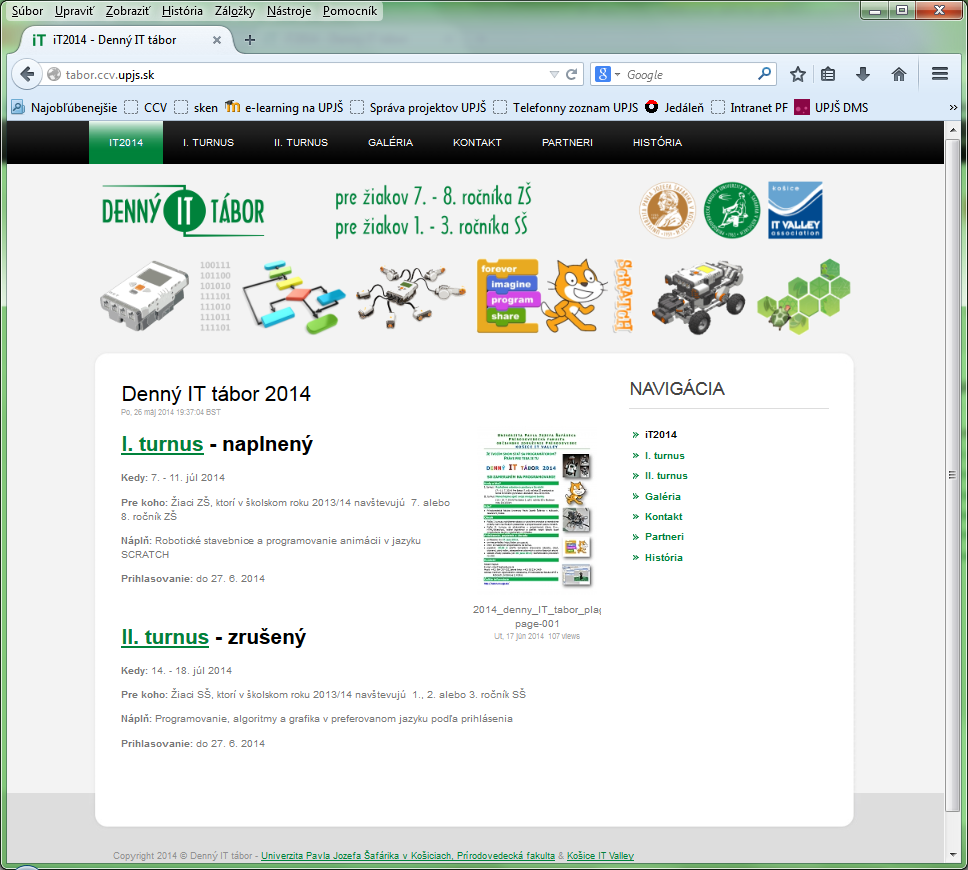 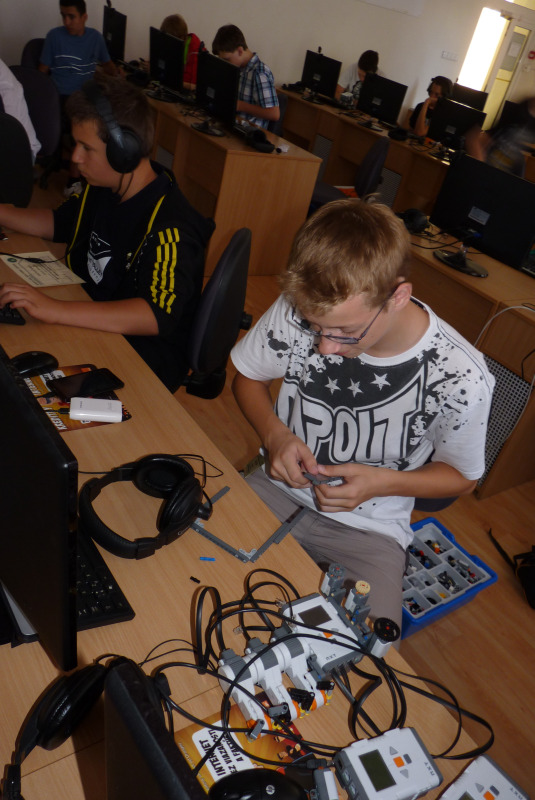 http://tabor.ccv.upjs.sk/
20
30.09.2014
Časopis MIF – elektronická verzia
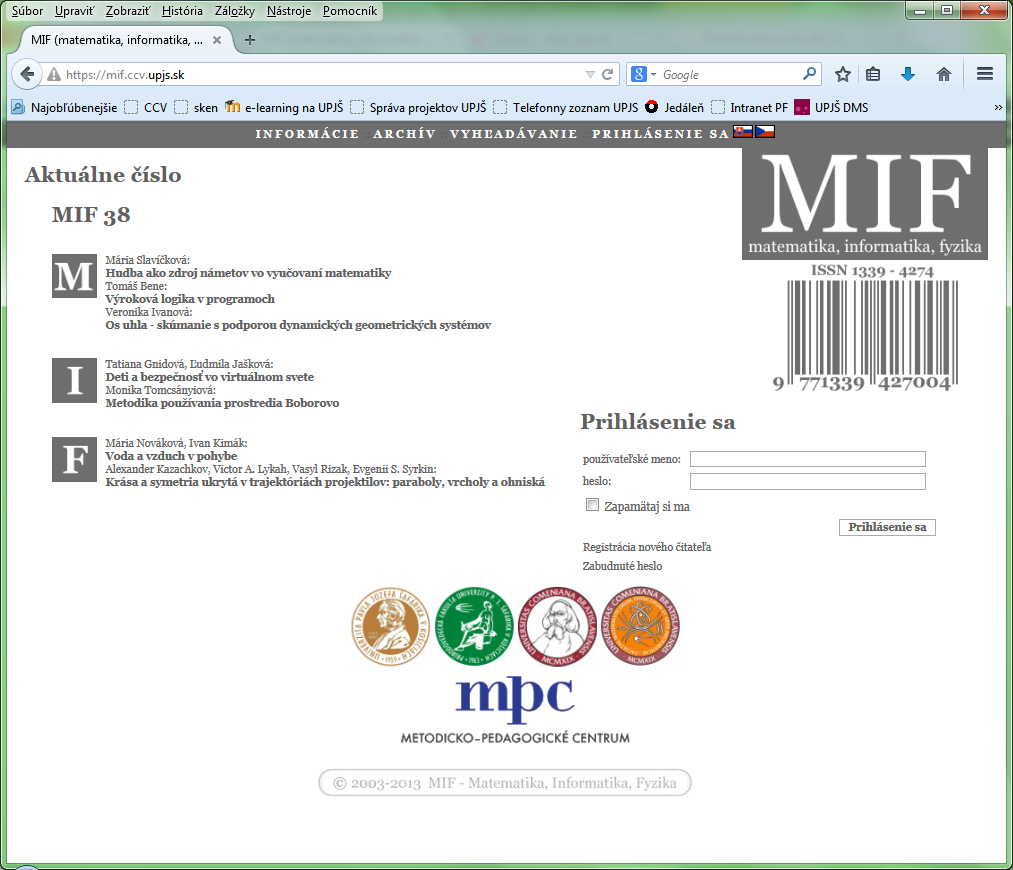 https://mif.ccv.upjs.sk/
21
30.09.2014
SAP akadémia pre študentov
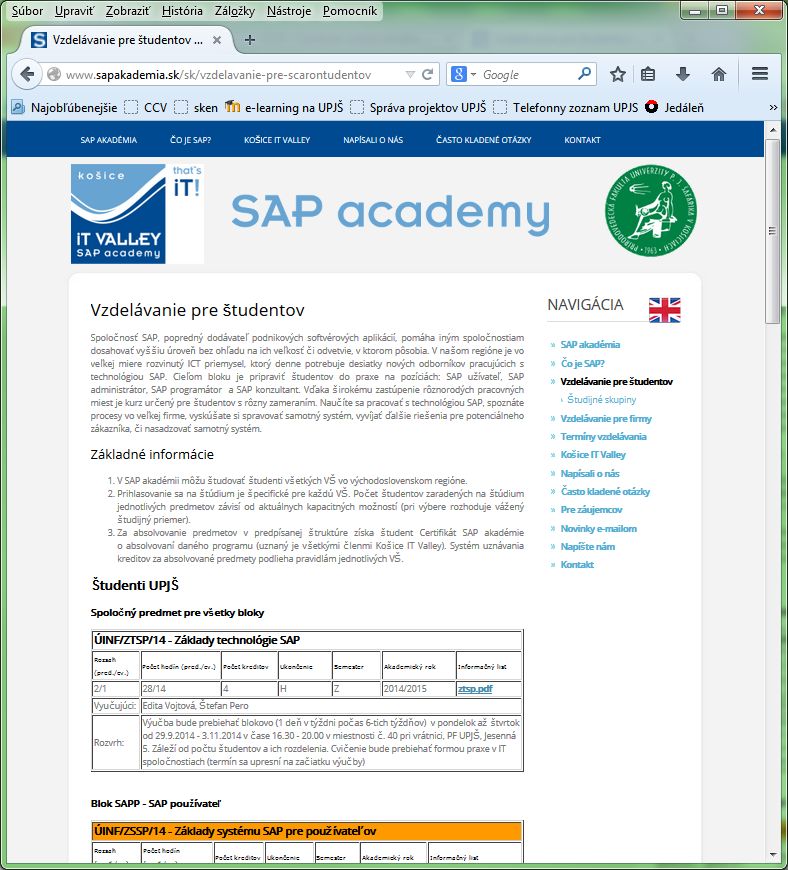 Cieľové skupiny:
SAP používateľ
SAP administrátor
SAP programátor
SAP konzultant
Vzniklo 13 predmetov (1 spoločný a po 3 pre každú cieľovú skupinu) ako výstup projektu RIFIV
http://www.sapakademia.sk/sk/vzdelavanie-pre-scarontudentov
22
30.09.2014
Vzdelávanie zamestnancov univerzity
Na základe požiadaviek zo strany rektorátu, resp. jednotlivých fakúlt sa realizujú školenia „šité na mieru“ na zvýšenie digitálnych kompetencií zamestnancov rektorátu, resp. jednotlivých fakúlt podľa kapacitných možností CCV.
23
30.09.2014
Vzdelávacie aktivity CCV vo vzťahu k verejnosti a projektová činnosť - súčasnosť
Projektová činnosť:

Projekt IRES - celouniverzitný
Projekt RIFIV - celouniverzitný
Projekt SOFOS – fakultný (PF)
24
30.09.2014
Projekt IRES
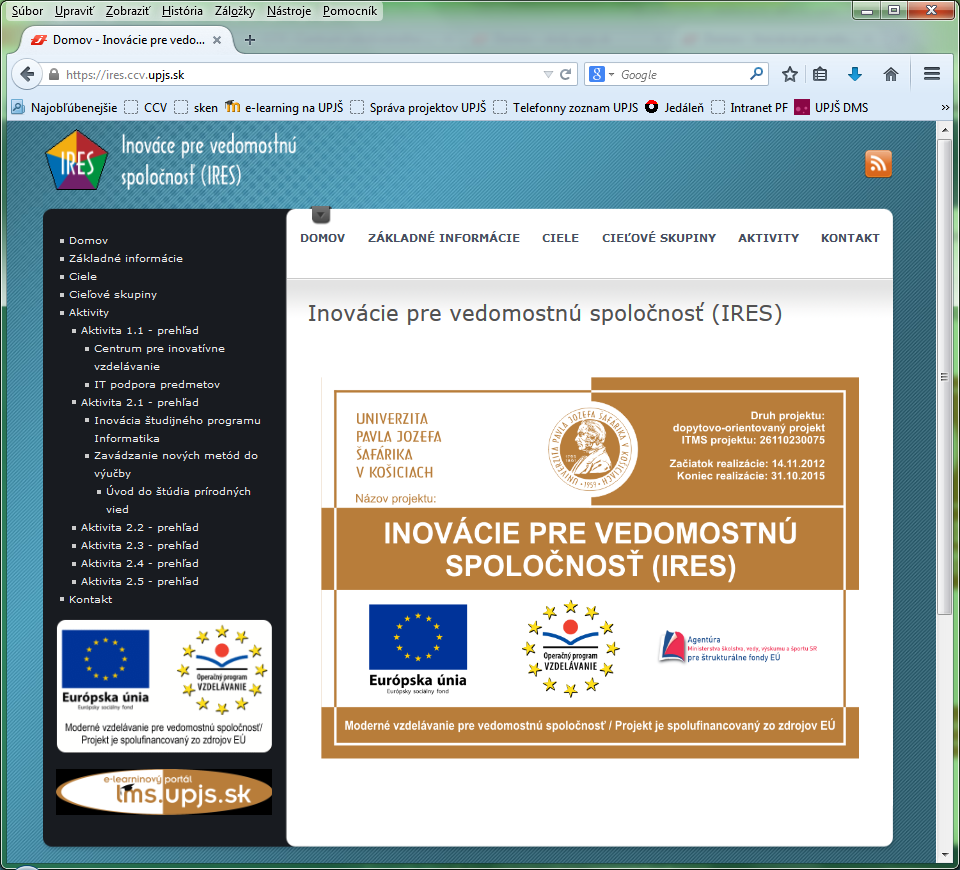 https://ires.ccv.upjs.sk/
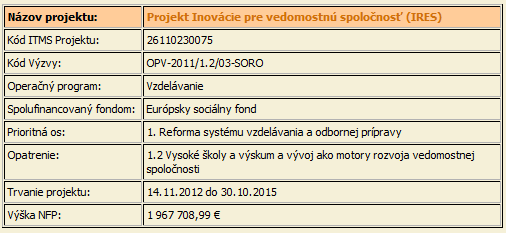 Projektové a finančné riadenie projektu
25
30.09.2014
Projekt RIFIV
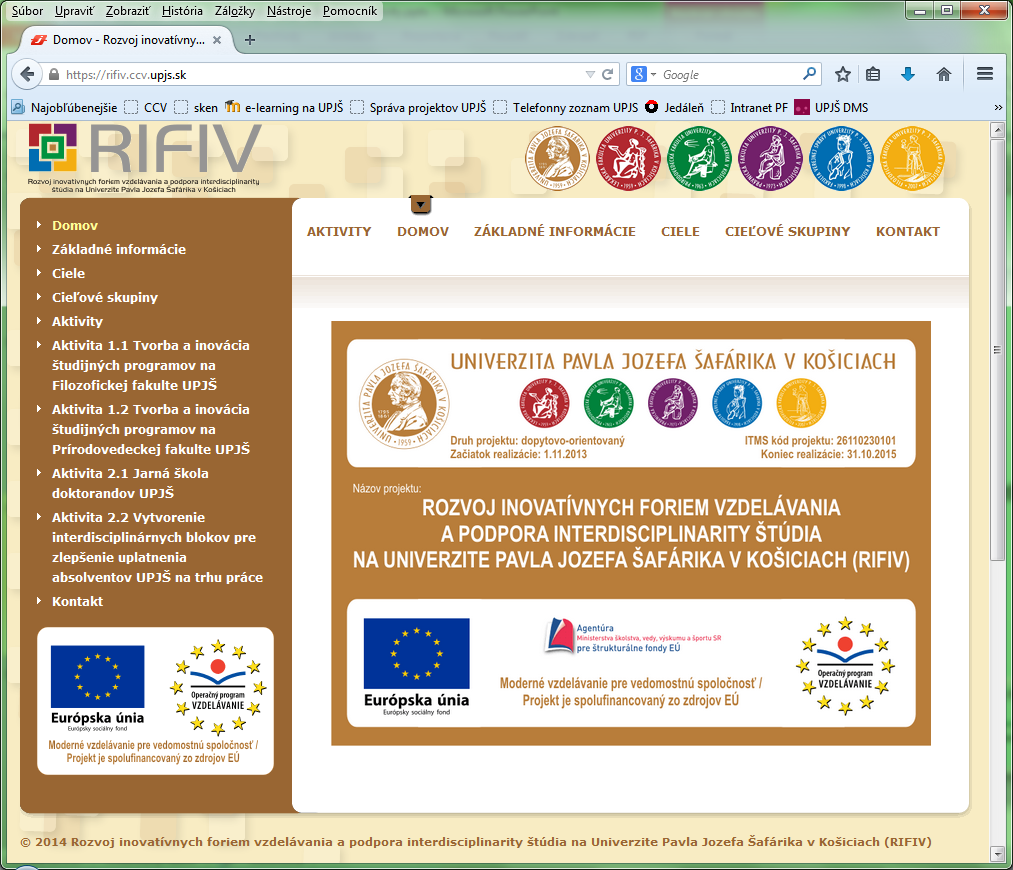 https://rifiv.ccv.upjs.sk/
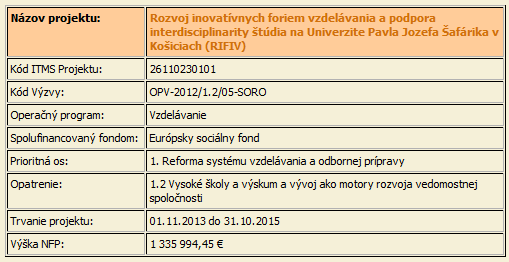 Projektové a finančné riadenie projektu
26
30.09.2014
Projekt SOFOS
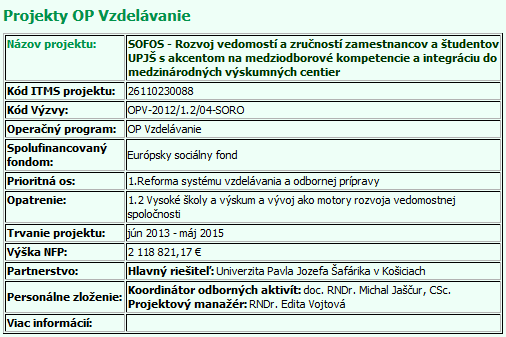 http://www.upjs.sk/prirodovedecka-fakulta/projektySFEU/OPVZ#SOFOS
Projektové riadenie projektu
27
30.09.2014
Webová stránka Prírodovedeckej fakulty
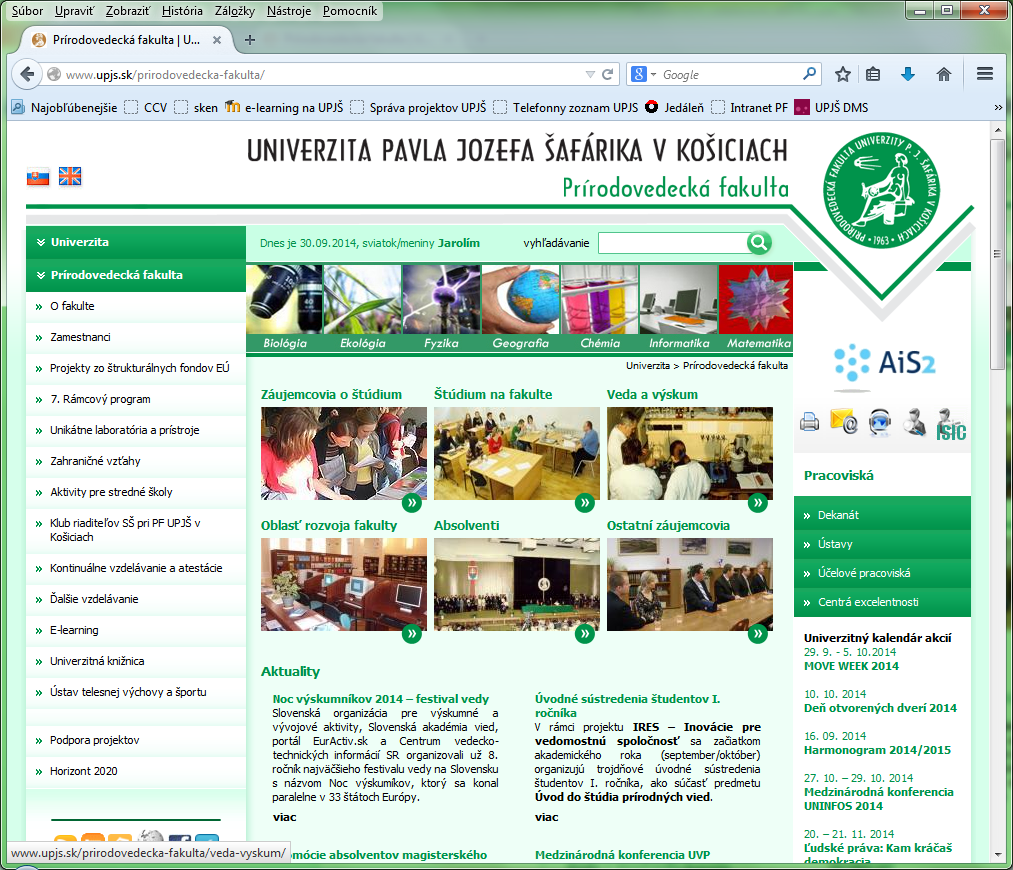 Projekty zo štrukturálnych fondov EÚ
Aktivity pre stredné školy
Kontinuálne vzdelávanie a atestácie
Ďalšie vzdelávanie
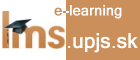 E-learning
SAP Akadémia
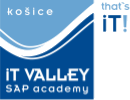 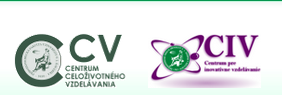 28
30.09.2014
Webová stránka UPJŠ
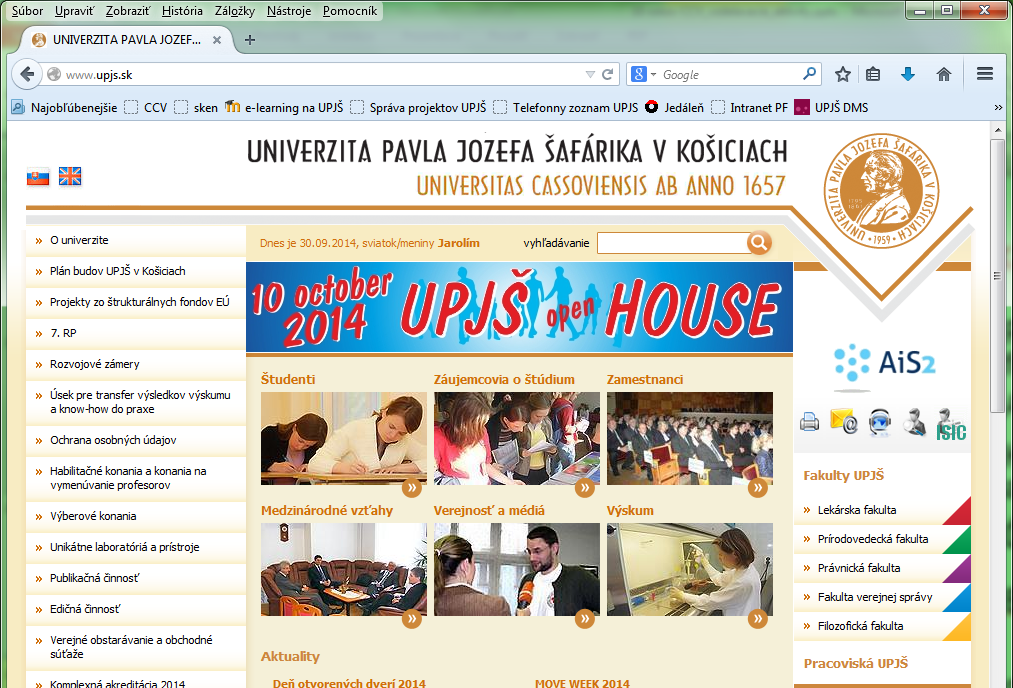 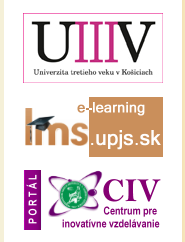 29
30.09.2014
Personálne obsadenie CCV
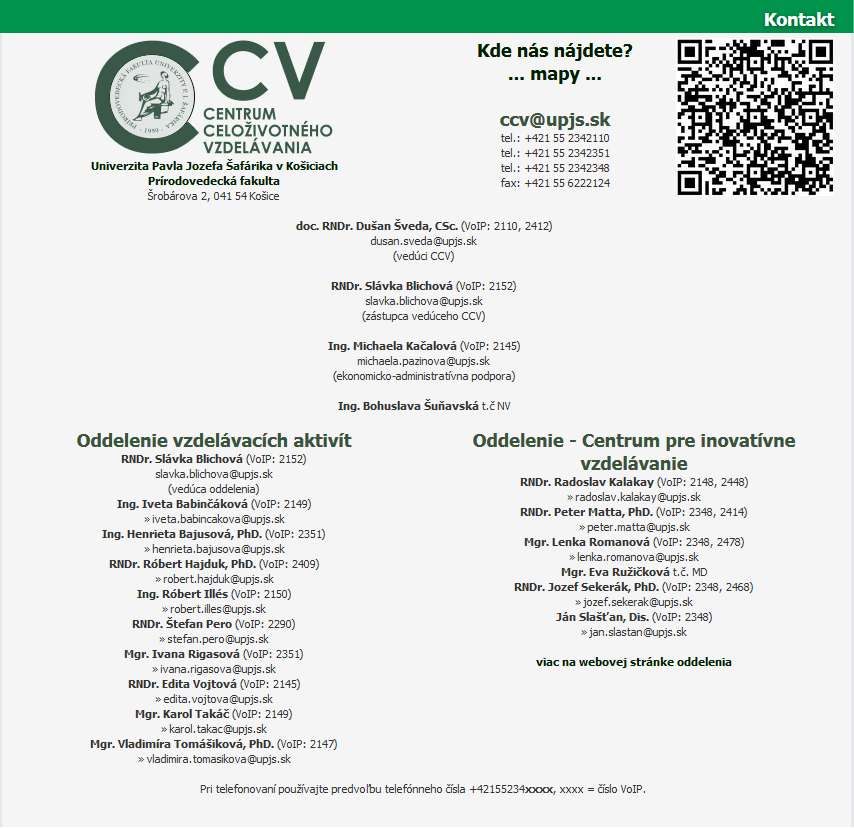 30
30.09.2014
Porovnanie financovania CCV(personálne náklady)
do 08/2010
2013 ...
31
30.09.2014
Ďakujem za pozornosť.
32
30.09.2014